Дәріс 14. Ғаламдық экологиялық жүйенің деградациясы.
Жоспары
Дәрістің мақсаты
Экологиялық жүйе және деградация ұғымдарына анықтама.
Ғаламдық экологиялық проблема түсінігі.
Озон қабатының (озоносфераның) бұзылуы.
Парникті эффект (жылу эффекті).
Қышқыл жаңбырлар.
Әлемдік мұхит проблемалары.
Шөлейттену
Ормандардың азаюы
Қолданылған әдебиеттер тізімі
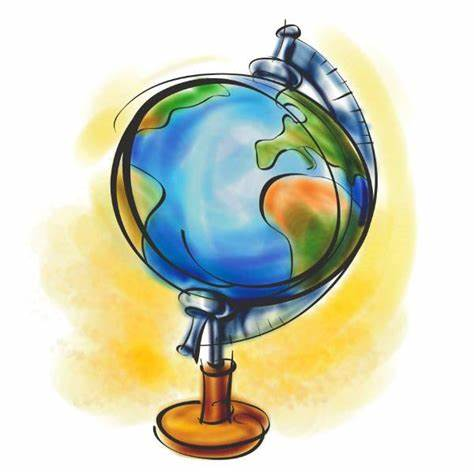 Дәрістің мақсаты
Ғаламдық экологиялық проблема түсінігі ұғымының мәнін ашу, ғаламдық мәселелерге айналған озон қабатының (озоносфераның) бұзылуы, парникті эффект (жылу эффекті), қышқыл жаңбырлар, әлемдік мұхит проблемалары, шөлейттену, ормандардың азаюы мәселелерінің себептерін ашу және түсіндіру.
Экологиялық жүйе және деградация ұғымдарына анықтама
Ғаламдық экологиялық проблемалар
Ғаламдық проблемалар — әлемді тұтас қамтитын табиғи, табиғи-антропогендік немесе таза антропогендік құбылыстар. Осы құбылыстардың даму процесі жаһандану деп аталады. Қазіргі танда Халықаралық деңгейде мынадай ғаламдық проблемалар бар:
Ресурстар проблемасы;
Азық-түлік немесе ашаршылық проблемасы;
Энергетикалық проблема;
Демографиялық проблема;
Климаттың өзгеруі;
Экологиялық проблемалар;
«Үшінші әлем» елдерінің артта қалуын жою;
Қауіпті ауруларды жою;
Әлемдік мұхит пен космосты игеру;
Қылмыспен және терроризммен күрес;
Наркобизнеспен күрес.
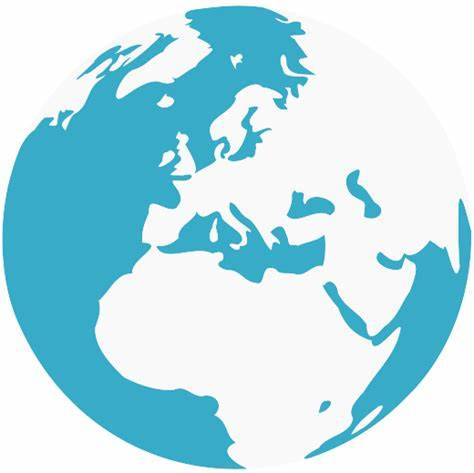 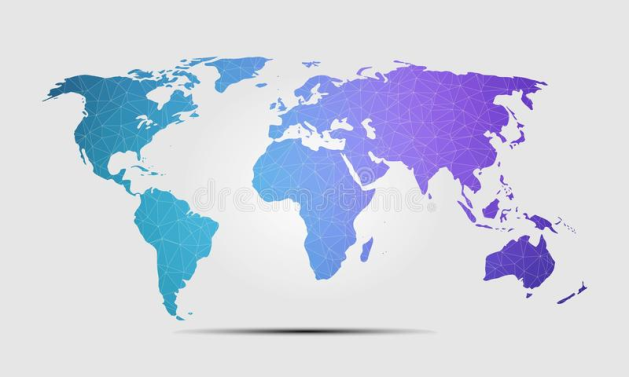 Озон қабатының (озоносфераның) бұзылуы.